МБДОУ города Иркутска детский сад № 147
фотоотчёт
по развитию художественно-творческих способностей детей в изобразительной деятельности


Воспитатели Антонова Д.М.,
Агеенко О.И.
Осенний натюрморт
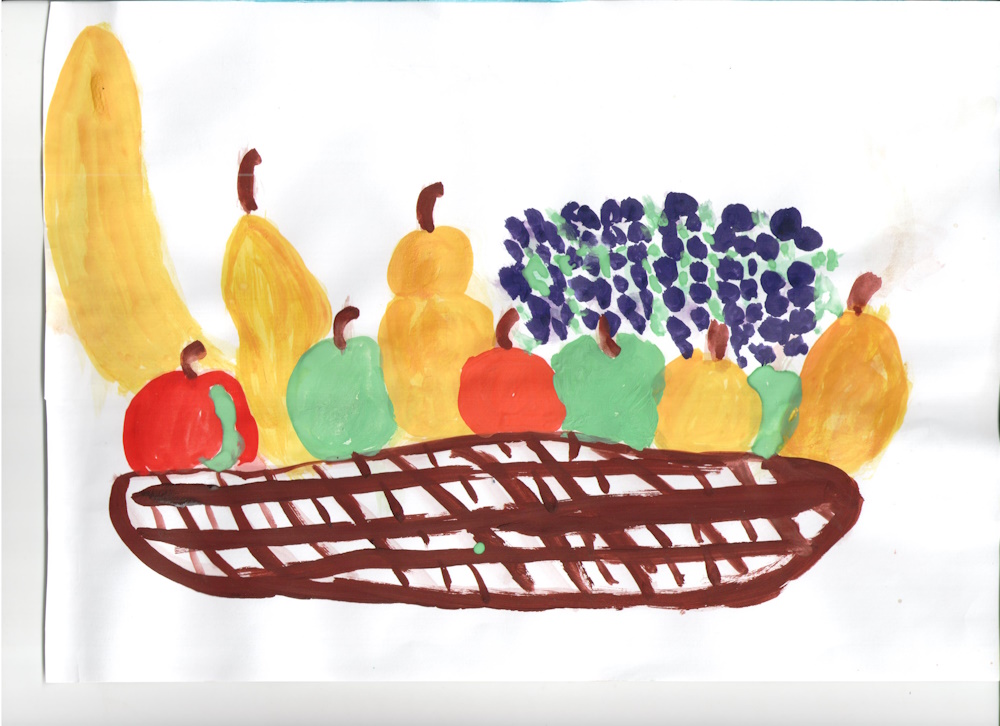 Транспорт
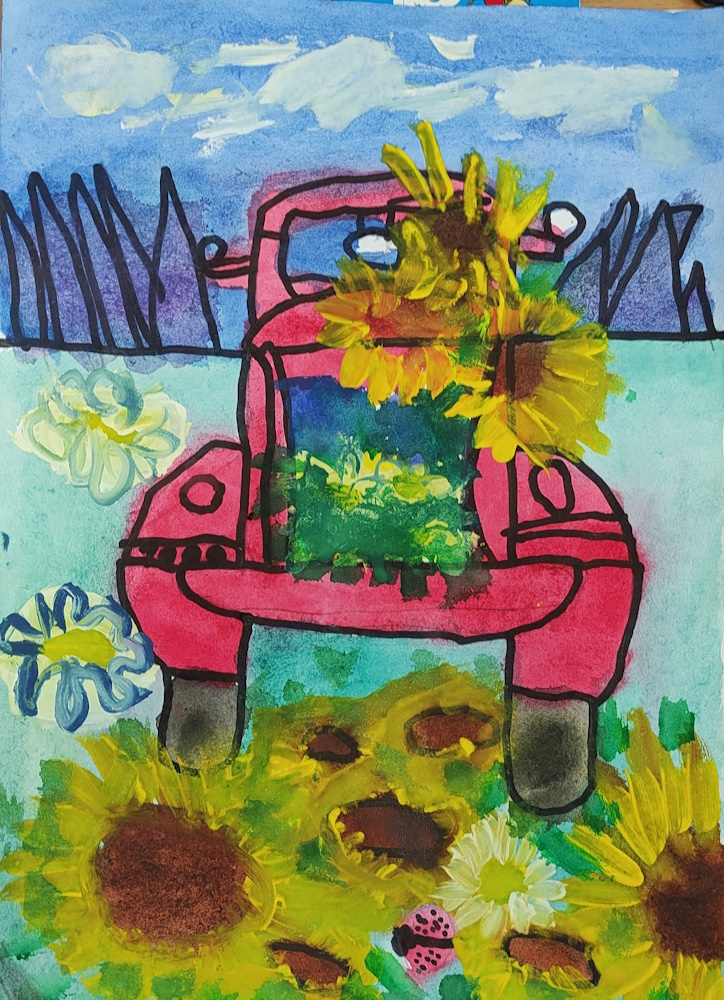 Весенний пейзаж
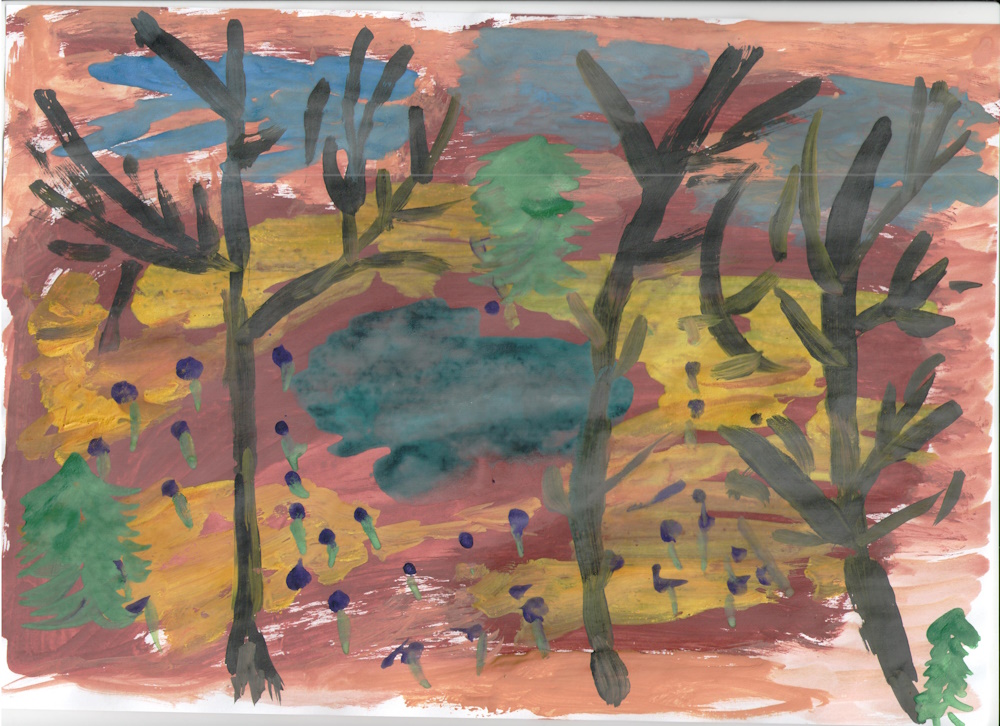 Нарисуй штрихом что хочешь
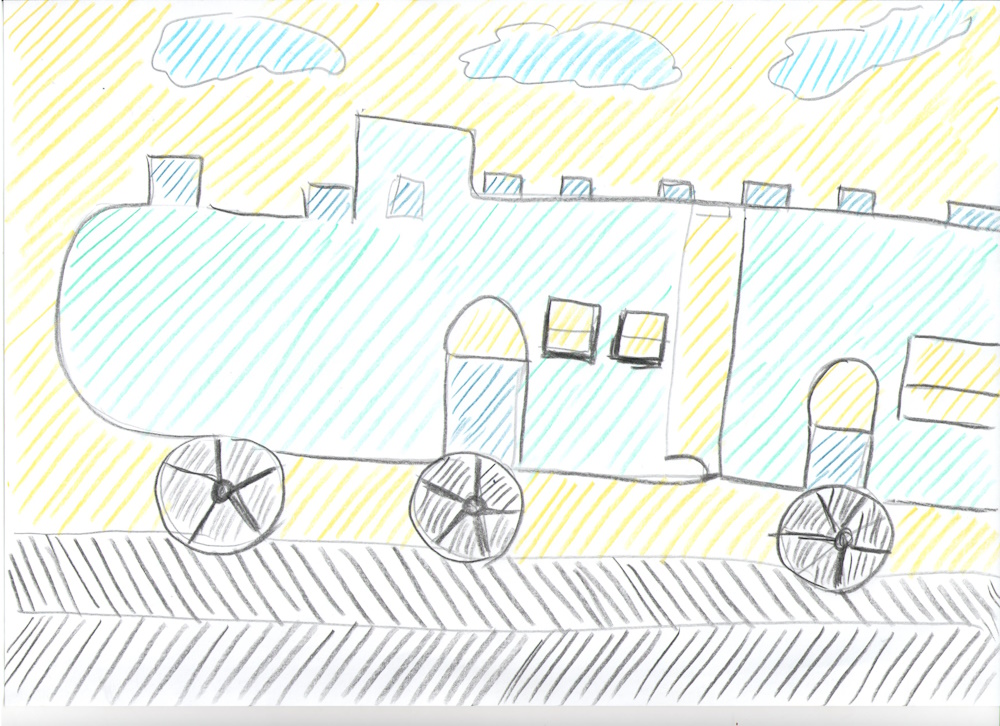 Дымковская игрушка
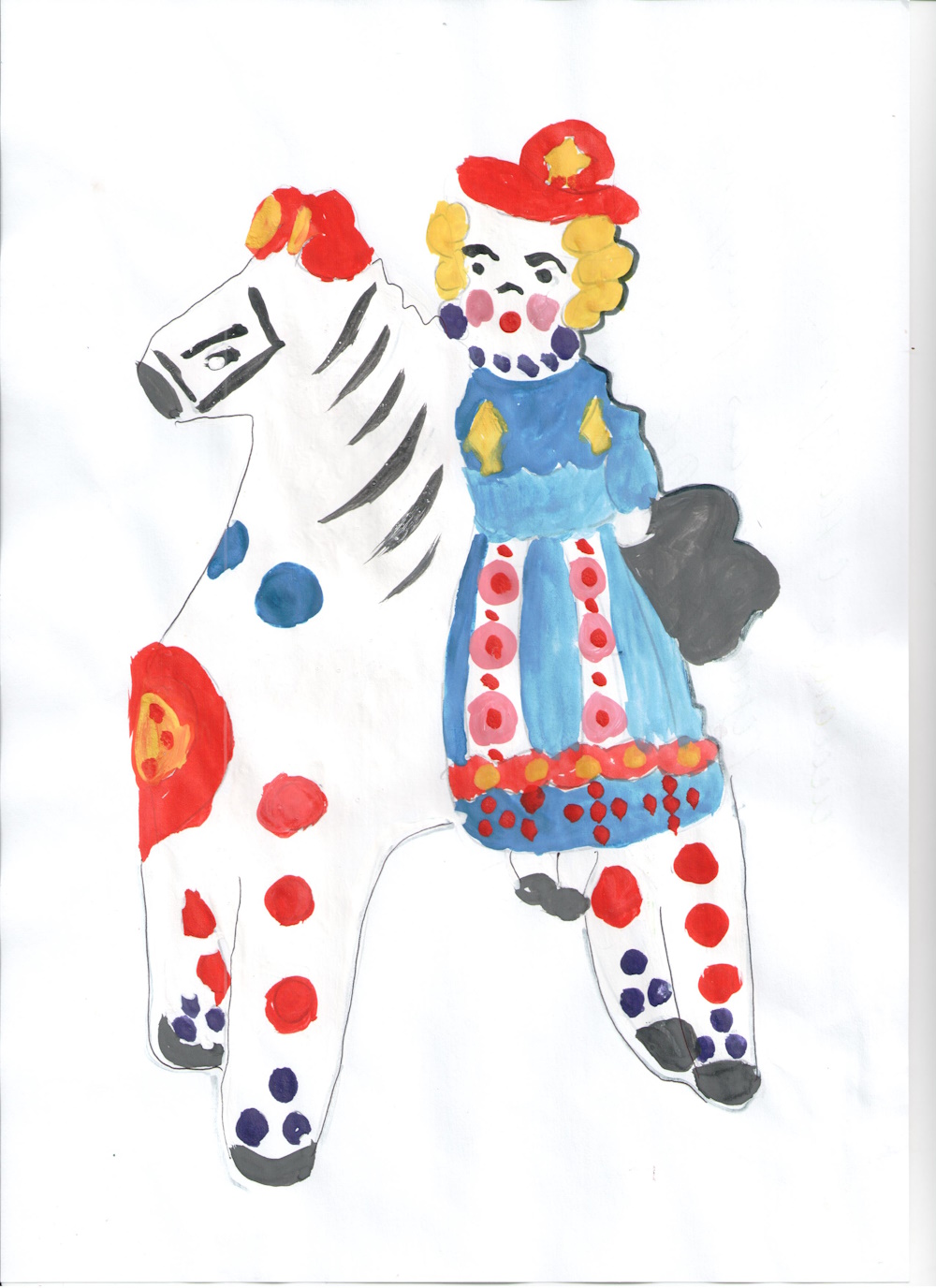 Птицы осенью
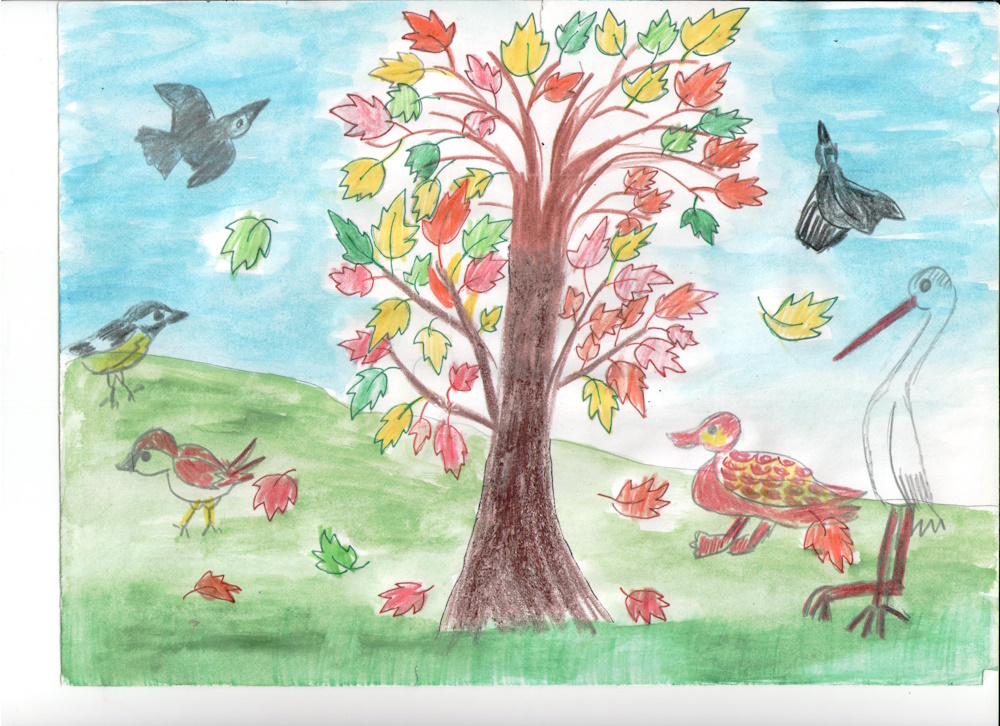 Картинки к сказке
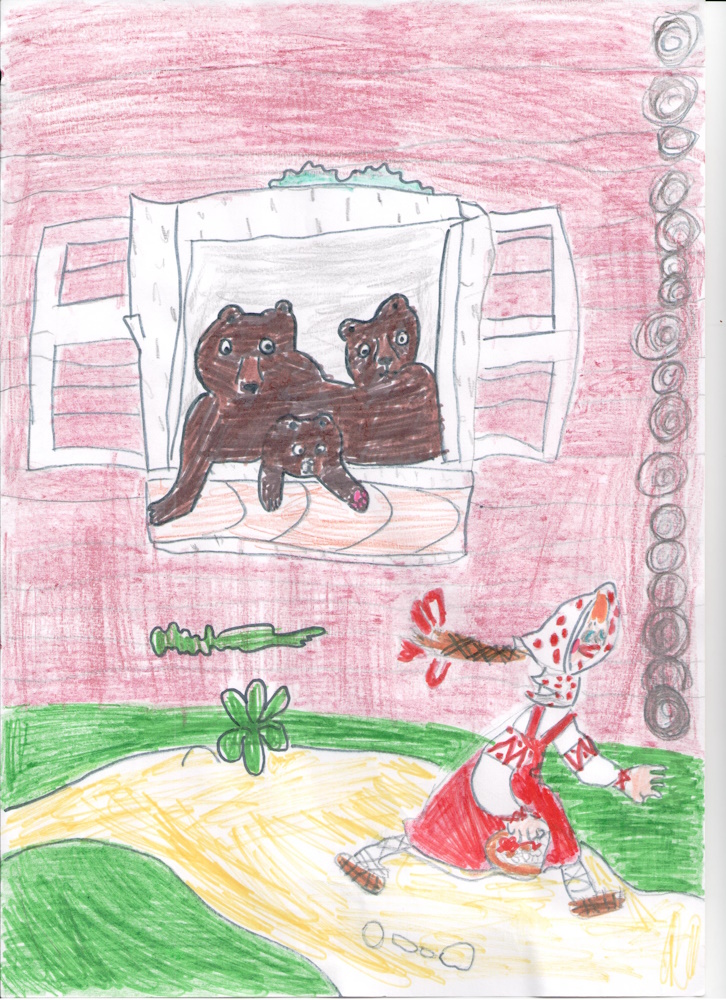 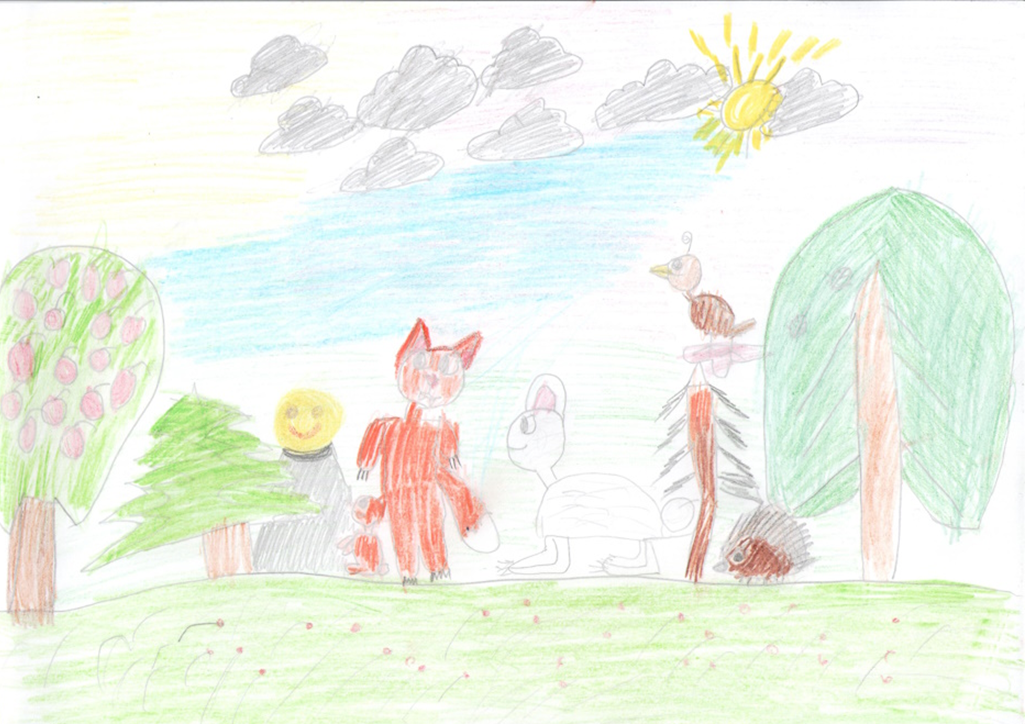 Хохлома
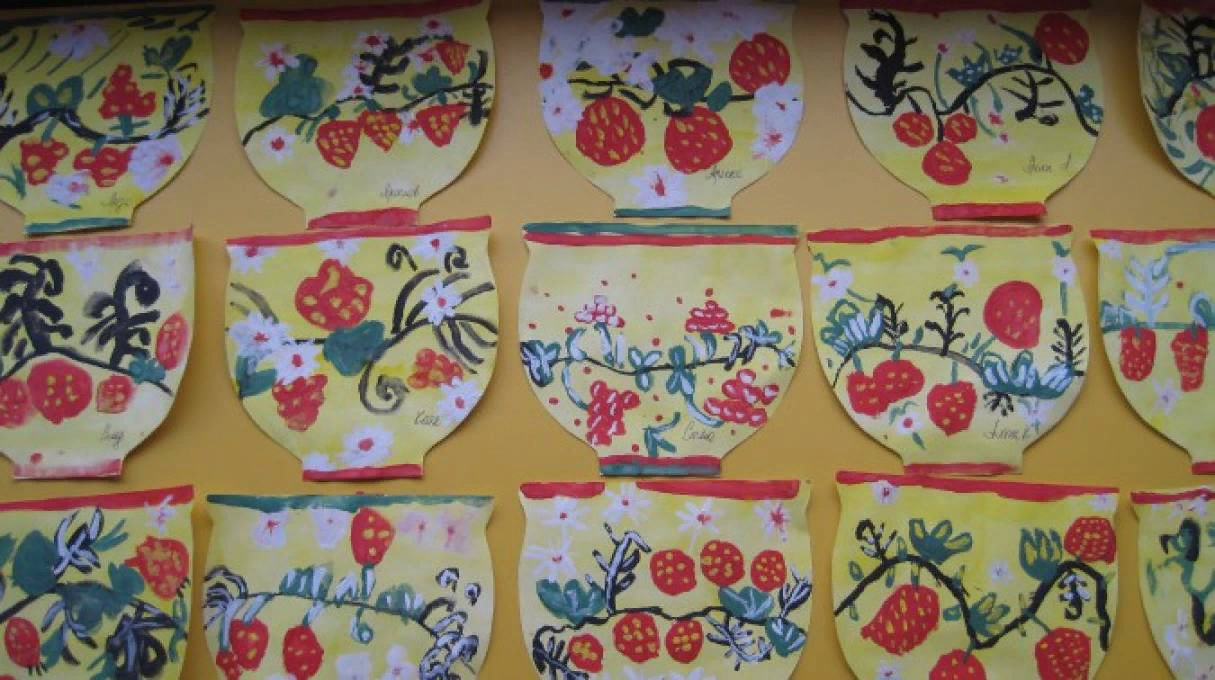 Осенний пейзаж
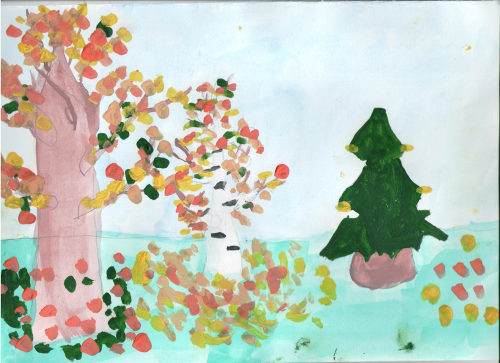 Старинная постройка - терем
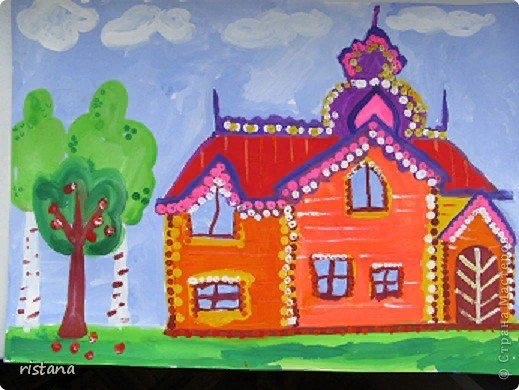